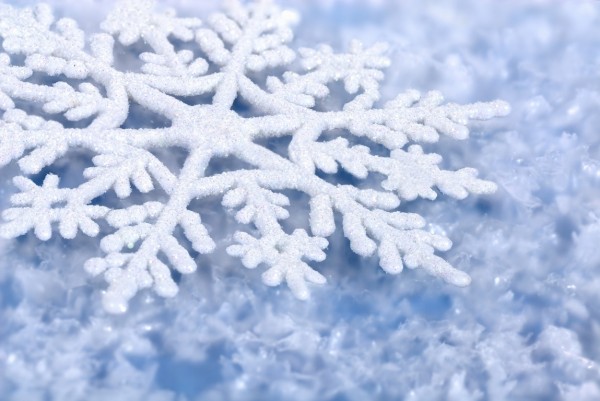 Welcome
Announcements
Lenten Study—Please pick up the Lenten Study on the table by the door.  It is a once a week reading, prayer, and action for this time of Lent. 
 
Kids Club—begins February 25 and runs through March 24 on Sundays 4-5:00pm.  We will be looking at superheroes of the New Testament.  Our friends from Bethel Presbyterian will be there helping us again.
 
Souper Bowl—Thank you to all who donated non-perishable items for the Rainbow Kitchen.  We collected over 100 items in our quest to “tackle” hunger. 
 
Women’s Retreat Meeting—Tuesday February 20 at 6:30pm.
 
Barrett Acts Tutoring—Wednesday February 21 at 3:00pm.
 
Per Capita—We are still accepting Per Capita payments.  The 2024 Per Capita amount is $36.15.
The Greeting and Welcome with Announcements
Worship Song“Battle Belongs”  Video
Call to Worship
Leader:  Despite how things may seem—God is good all the timePeople:  All the time—God is goodLeader:  The Lord be with youPeople:  Also with you
Hymn “How Great Thou Art”#147
Unison Prayer of Confession
You came to bring light and Your light shines in the darkness!
Forgive us for choosing darkness instead of Your Light.
 
You came to bring love and Your love rises above hatred!
Forgive us for choosing hatred instead of Your love.
Unison Prayer of Confession
You came to bring life and Your life conquers death!
Forgive us for choosing death instead of Your life.
 
You came to call those who were against You, Your friends!
Forgive us treating your friends as our enemies.
Unison Prayer of Confession
You came to establish the Kingdom of God on earth as it is in heaven!
Forgive us for being more in love with the ways of the earth instead of the ways of heaven.
 

Time of silence
Unison Prayer
Soul of Christ, sanctify us; Body of Christ, save us;
Blood of Christ, inebriate us; Water from the side of Christ, wash us;
Passion of Christ, strengthen us; O good Jesus hear us.
(Anima Christi)
Words of Affirmation
Beloved of the Lord God, receive this Good News. As Far as the North is from South and the East is from the West, that is how far God has removed our sins from us in Jesus Christ! In the name of Jesus Christ, we are forgiven. Thanks be to God!
Time of Testimony and Prayer
Discipline of Gratitude:  Thanking 
    God for what God has done.

Prayers of the People

Lord’s Prayer
The Offering
Doxology
Praise God from whom all blessings flow
Praise Him, all creatures here below
Praise Him above ye heavenly host
Praise Father, Son and Holy Ghost
Amen
Worship Song “Broken Vessels (Amazing Grace)”Video
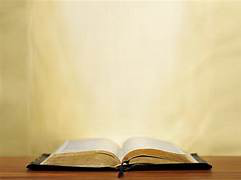 The Lesson From the Gospel
Matthew 4:1-4

     1Then Jesus was led by the Spirit into the wilderness to be tempted by the devil. 2After fasting forty days and forty nights, he was hungry. 3The tempter came to him and said, “If you are the Son of God, tell these stones to become bread.” 
     4Jesus answered, “It is written: ‘Man shall not live on bread alone, but on every word that comes from the mouth of God.’”
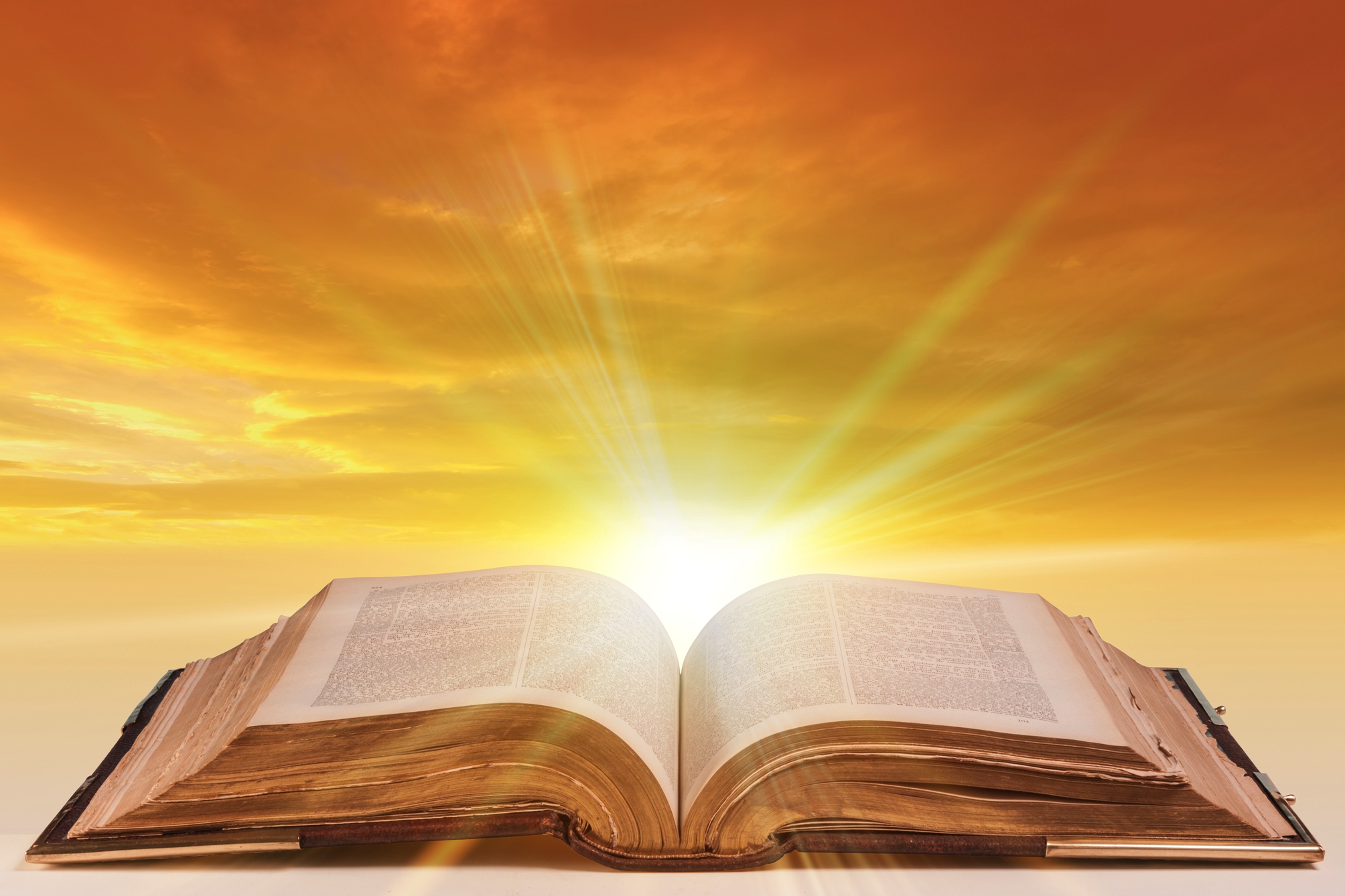 The Message
Hymn“Leaning on the Everlasting Arms”#575
Announcements
Lenten Study—Please pick up the Lenten Study on the table by the door.  It is a once a week reading, prayer, and action for this time of Lent. 
 
Kids Club—begins February 25 and runs through March 24 on Sundays 4-5:00pm.  We will be looking at superheroes of the New Testament.  Our friends from Bethel Presbyterian will be there helping us again.
 
Souper Bowl—Thank you to all who donated non-perishable items for the Rainbow Kitchen.  We collected over 100 items in our quest to “tackle” hunger. 
 
Women’s Retreat Meeting—Tuesday February 20 at 6:30pm.
 
Barrett Acts Tutoring—Wednesday February 21 at 3:00pm.
 
Per Capita—We are still accepting Per Capita payments.  The 2024 Per Capita amount is $36.15.